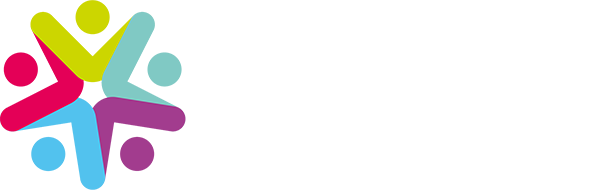 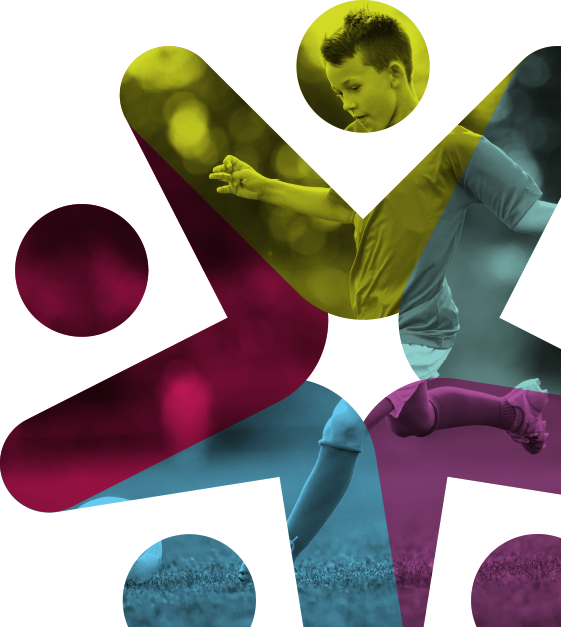 WelcomePartnership Update for Lifestyle FranchiseesMonday 6th November
premier-education.com
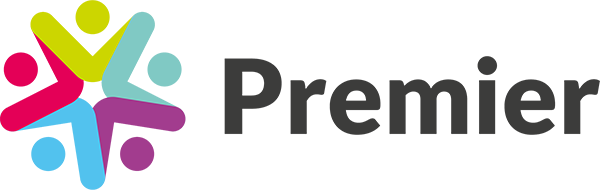 *CSPs have a central role in supporting schools to spend their Primary Premium ££*

The CSPN has a list of 11 areas they are working with CSPs on around the Primary Premium, these are just a few which stand out!

CSPs as the neutral broker and ‘First stop shop’ – this is between schools and providers
Coordinate and Champion the local offer – take measures to champion external suppliers and challenge negative narrative that often surrounds such providers
Driving Quality Assurance – Premier are leading the way working with YST and AFPE on this
Impact measurement – BMS has huge value in this area
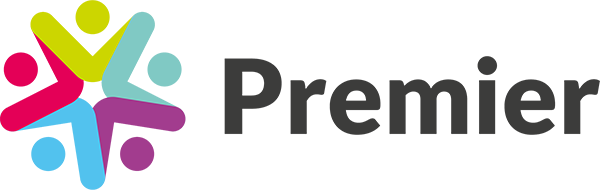 What should we do?


Demonstrate our credibility to the CSPN and CSPs by explaining the high standards we meet through the QCI process 

If we are not at the table then they will signpost schools to other providers

CSPs now have a central role in the facilitation of schools completing the Active Kids Survey (previously circulated in Daily News)

Sport England in their guidance to CSPs on the survey have named Premier as an organisation who can help them facilitate this within the schools we are already present in

This gives every franchise a foot in the door to begin discussions – make the most of this opportunity and be pro-active.
Lifestyle specific

CSPs have a central role in supporting schools to spend their Pupil Premium ££.

You will already be in a number of schools but working with the CSP could help you grow by expanding your offer to include Premier Arts and Wellbeing and take your business to the next level on the G4G strategy.

With a bit of research on your local CSP’s website you will soon see that Health & Wellbeing is now a key priority.

People don’t know what they don’t know so take time to meet with the CSP to tell them about the whole of your offer and how this can add value to their priorities (have a look at the Team on their website to find the right person).
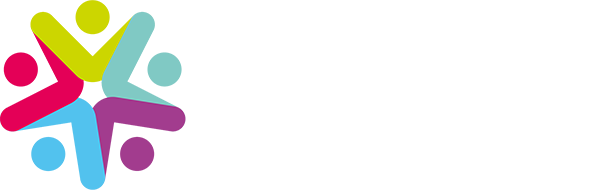 Lifestyle specific

Phone the Children and Young People lead and arrange a coffee with them and someone who looks after Health & Wellbeing to talk through your whole offer.

Ask about any opportunities to be part of meetings or conferences where you can have access to large groups from schools or community groups.  By being visible people will start to recognise you and your brand.  Following this up with outstanding delivery will grow reputation.
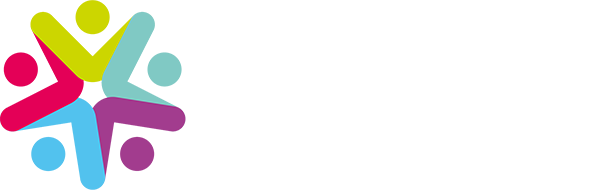 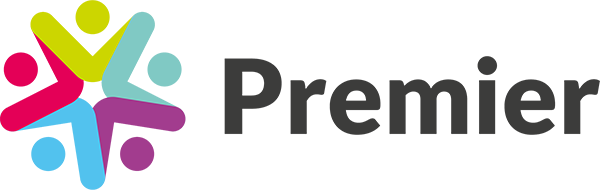 Partner Updates


Badminton England – training and Racket Pack equipment bags in target areas

British Gymnastics – working on a delivery partnership, including training, resource and awards scheme

Handball – working with Train With Premier for training to be rolled out

British Fencing – continued official delivery partner in primary schools 

England Athletics – working with on training and delivery partnership

England Hockey  - working with on training and delivery partnership

Tennis Foundation – piloting a new training course

BaseballSoftball UK – exploring both delivery for young people but also adult leagues
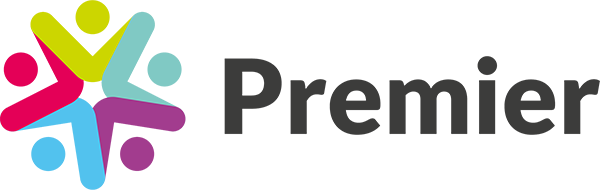 QUESTIONS??